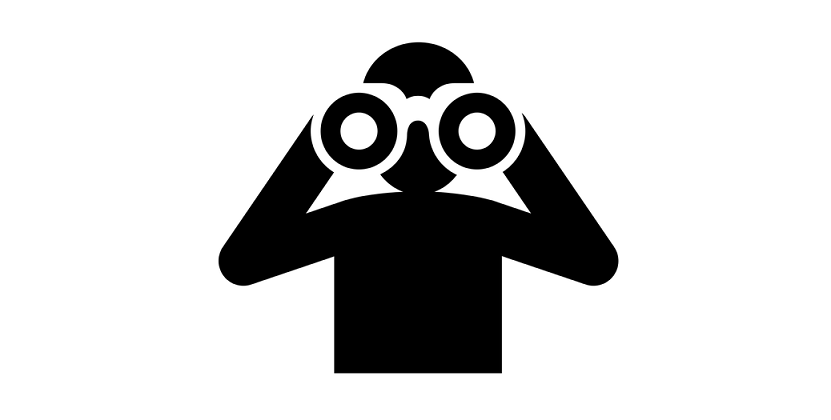 Gözlem ve Gözlem Teknikleri
Dr. Gökçe Karaman Benli
Ankara Üniversitesi Eğitim Bilimleri Fakültesi
Dr. Gökçe Karaman Benli
2
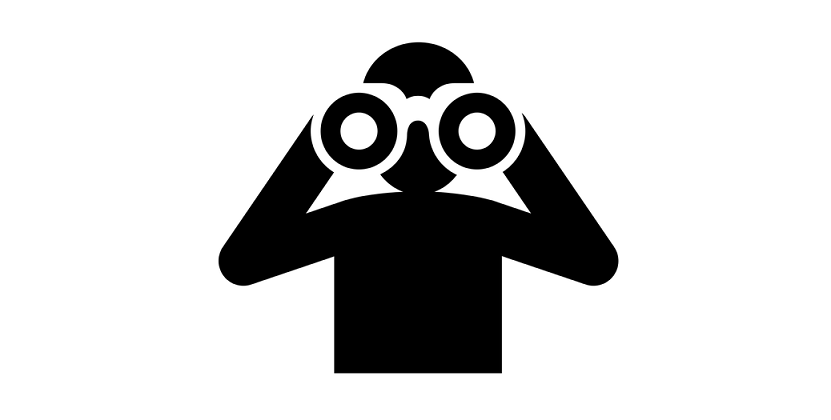 Okul öncesi dönemde GÖZLEM, çocukların gelişim düzeylerini izleme ve değerlendirme, eğitsel etkinlikler ile ilgili planlama yapma, kararlar verme ve elde edilen bilgileri kaydetme amacı ile yapılır (Bredekamp, 2015).
Dr. Gökçe Karaman Benli
3
Biz Okul Öncesi Öğretmenleri Olarak;
Dr. Gökçe Karaman Benli
4
Gözlem Yapmanın Aşamaları
Dr. Gökçe Karaman Benli
5
Türleri
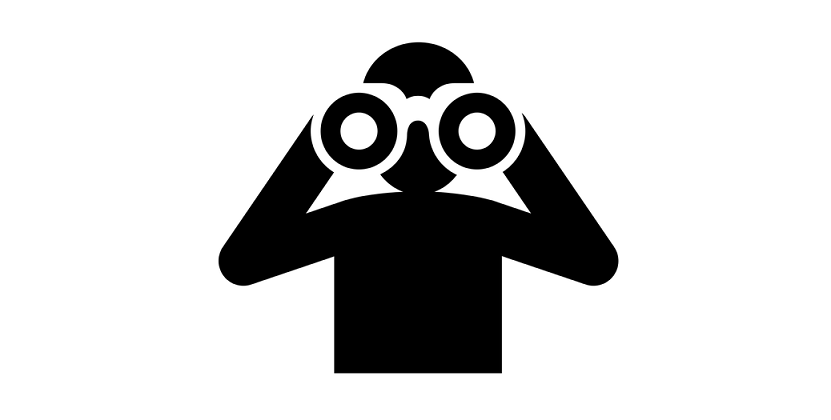 1- Gelişigüzel Gözlem: 
	Amacın belirlenmediği doğal bir ortamda bilgilerin elde edildiği gözlem türüdür. Öğretmenler bir ölçme aracına dayanmadan çocuklar hakkında bilgi sahibi oluyorlarsa gelişigüzel gözlem türünden yararlanılmıştır. Bu gözlem türünün en önemli özelliği planlamanın olmaması ve bilgilerin rastlantısal olarak elde edilmesidir.
Dr. Gökçe Karaman Benli
6
2-Sistemli Gözlem:
	Belirli davranışların sistemli, düzenli, yapılandırılmış ve kontrollü bir şekilde gözlemlenmesidir. Bu gözlem türü gelişigüzel gözleme göre daha geçerli ve güvenilirdir. Bu tür gözlemde bir çocuk ya da çocuk grubunun belirgin davranışları hakkında gözlem yapılabilir. 
	Belirli bir davranış seçildiği için sistemli gözlem zaman alabilir. Çünkü o davranış gözlem yapıldığı zaman hemen ortaya çıkmayabilir.
Dr. Gökçe Karaman Benli
7
3-Katılımlı Gözlem:
	Katılımlı gözlem, kişi sayısının az olduğu gruplarda, kısa ya da sık tekrar edilen etkinliklerde, zaman kısıtlamasının olmadığı durumlarda gözlemcinin aktif olarak katıldığı gözlemdir. Gözlemci gözlenen kişi ya da kişiler gibi davranır. 

4-Katılımsız Gözlem:
	Gözlem yapan kişi gözlenen durumun dışında kalarak durumu objektif şekilde gözlemler. Bu gözlem türünde gözlenen kişi/kişiler gözlemciyi göremez. Bir önden görünmez camın yer aldığı odalar katılımsız gözlem içindir.
Dr. Gökçe Karaman Benli
8
5-Doğal Gözlem: 
	Doğal gözlem, gözlenecek kişinin bulunduğu çevrede gerçekleşen gözlemdir. Bu gözlem türünde gözlemci pasif olarak gözlem ortamında herhangi bir müdahalede bulunmaz. 
	Okul öncesinde çocuğun evde ya da okul ortamında gözlenmesi bu türe örnek verilebilir.
Dr. Gökçe Karaman Benli
9
Örnek bir doğal gözlem
Gözlemci:
Gözlenen:
Gözlem Tarihi:
Gözlem Yeri:
Başlama ve Bitiş Saati: 
Gözlem Türü: Doğal gözlem
Şimdi izleyin.
Dr. Gökçe Karaman Benli
10
6-Doğal Olmayan Gözlem:
	Gözlenmesi istenen davranış veya durumların ortaya çıkabilmesi için gözlemcinin müdahaleler aracılığı ile koşulları düzenlediği ya da ortamı ayarladığı gözlem türüdür. Mesela çocuğun hiç bulunmadığı bir oyun odasında gerçekleşebilir. 
Lütfen bu videoyu izleyiniz. https://www.youtube.com/watch?v=JWzRFLSucQQ&t=113s
Bebekler iyi veya kötü davranışları ayırt edebilirler mi?
Dr. Gökçe Karaman Benli
11
Okul Öncesinde Gözleme Dayalı Teknikler:
Anektod
Dr. Gökçe Karaman Benli
12
Okul Öncesi Kullanılan Gözleme Dayalı Değerlendirme Araçları
Gelişim Gözlem Formu
Okul Adı:                                    Öğretmenin Adı-Soyadı:
Çocuğun Adı ve Soyadı:           Çocuğun Doğum Tarihi:                                               Çocuğun Cinsiyeti:
Dr. Gökçe Karaman Benli
13
Gelişim RaporuOkul Adı:                                    Öğretmenin Adı-Soyadı:Çocuğun Adı ve Soyadı:           Çocuğun Doğum Tarihi:                    Çocuğun Cinsiyeti:Okula Başlama Tarihi:                Rapor Tarihi:
Motor Gelişim:
Bilişsel Gelişim:
Dil Gelişimi:
Sosyal ve Duygusal Gelişim:
Özbakım Becerileri:
Görüş ve Öneriler:
Dr. Gökçe Karaman Benli
14
Kaynak
Özen Altınkaynak, Ş. (2018). Gözlem ve Gözlem Teknikleri. İçinde.(Editörler)Oğuz Serdar Kesicioğlu ve Binnur Yıldırım Hacıibrahimoğlu. Erken Çocuklukta Çocuğu Tanıma ve Değerlendirme. (ss: 41-70). 1. Baskı. Ankara: Eğiten Kitap

MEB. (2013). 36-72 Aylık Çocuklar İçin Okul Öncesi Eğitim Programı. http://tegm.meb.gov.tr/dosya/okuloncesi/ooproram.pdf adresinden 4 Kasım 2020 tarihinde alınmıştır.
Dr. Gökçe Karaman Benli
15